Commission Femmes et Physique
Action BD
Responsable : Marie-Amandine Pinault-Thaury
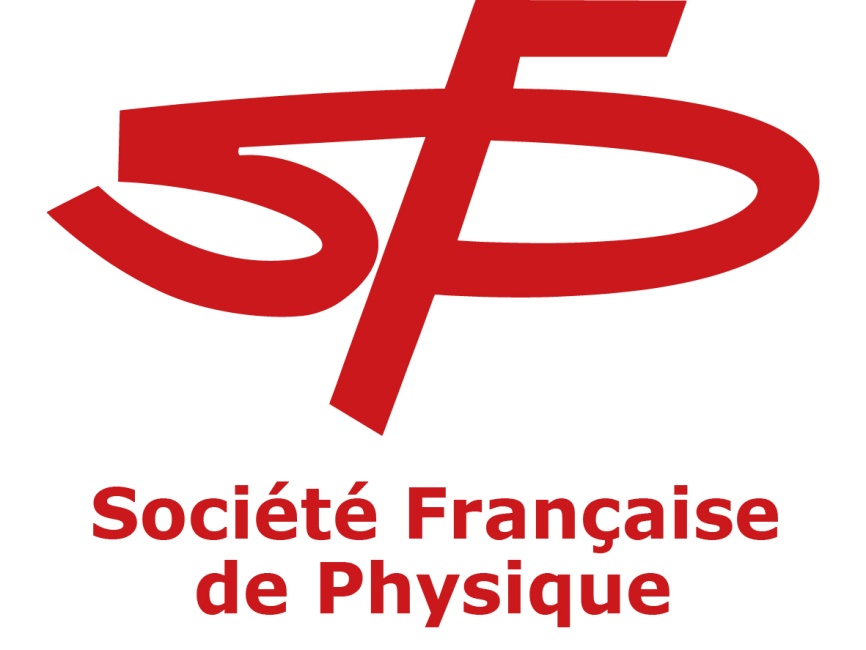 Objectif : donner une image vivante de la vie d'un.e jeune chercheu.r.se 
Comment : en présentant les "parcours de vie" de 6 lauréat.es récent.es de prix SFP Jeunes, 						3 femmes et 3 hommes. 
Public visé : élèves de collège et leurs familles
Pour se faire : mise en place d’un groupe de travail composé de 8 personnes 

6 histoires, de 4 planches A4, chacune seront réalisées par la dessinatrice Aurélie Bordenave.
Elles seront co-construites en étroite collaboration avec 
le.la lauréat.e;
la membre du comité qui l’a contacté.e pour obtenir son accord et effectuer un 1er entretien sur son parcours;
Isabelle Mirebeau (DR-LLB émérite, co-autrice de BDs avec la dessinatrice) ;
et Marie-Amandine.
Le calendrier des actions a été établi pour permettre la réalisation progressive des 6 histoires en dessin jusqu'à fin mars 2023 et la BD dans sa totalité pour fin avril 2023. 
La dessinatrice a reçu les fonds de la SFP et a commencé à travailler dès la nouvelle année.
Commission Femmes et Physique
Action BD
Responsable : Marie-Amandine Pinault-Thaury
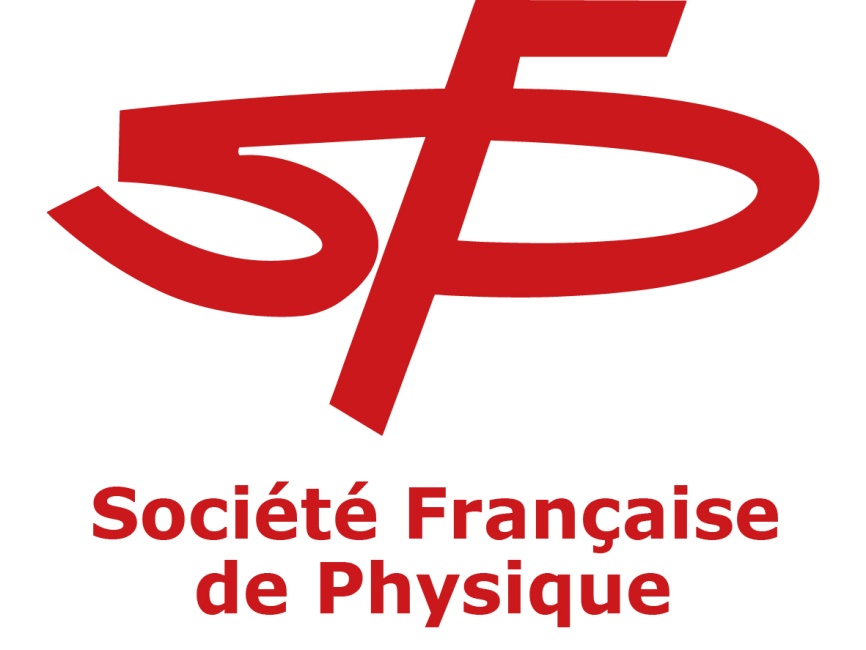 5 candidat.e.s ont accepté de co-construire une histoire à destination des pré-ados.
1 candidat reste à contacter.
La BD de la 1ère histoire est quasiment terminée. Le story-board de la 2ème histoire est en cours et celui de la 3ème a commencé. L’ébauche de la 4ème histoire a débuté.
A noter qu'entre le 1er contact avec la.le candidat.e et le story-board achevé, il faut compter un délai de 6 à 9 mois.
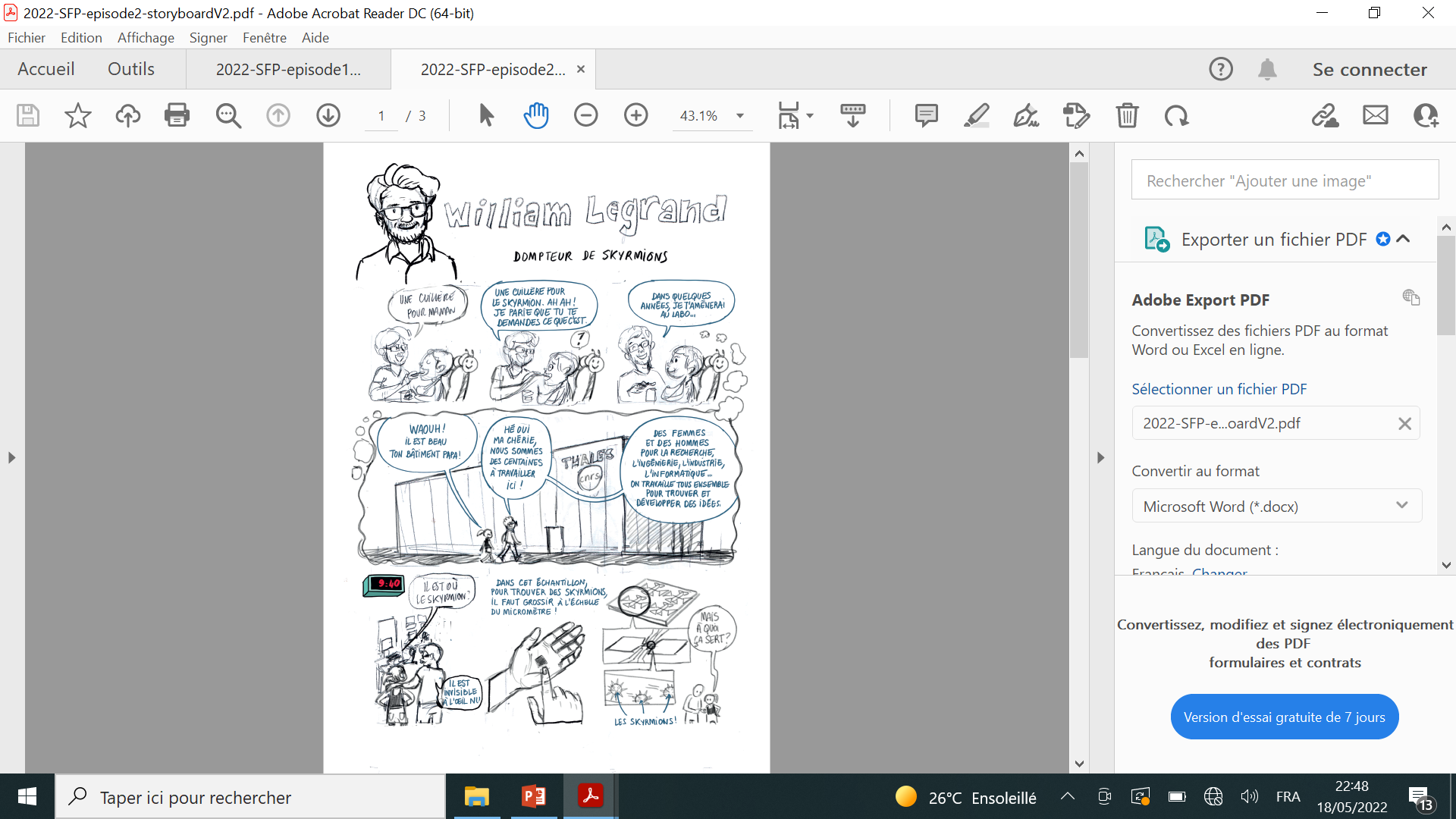 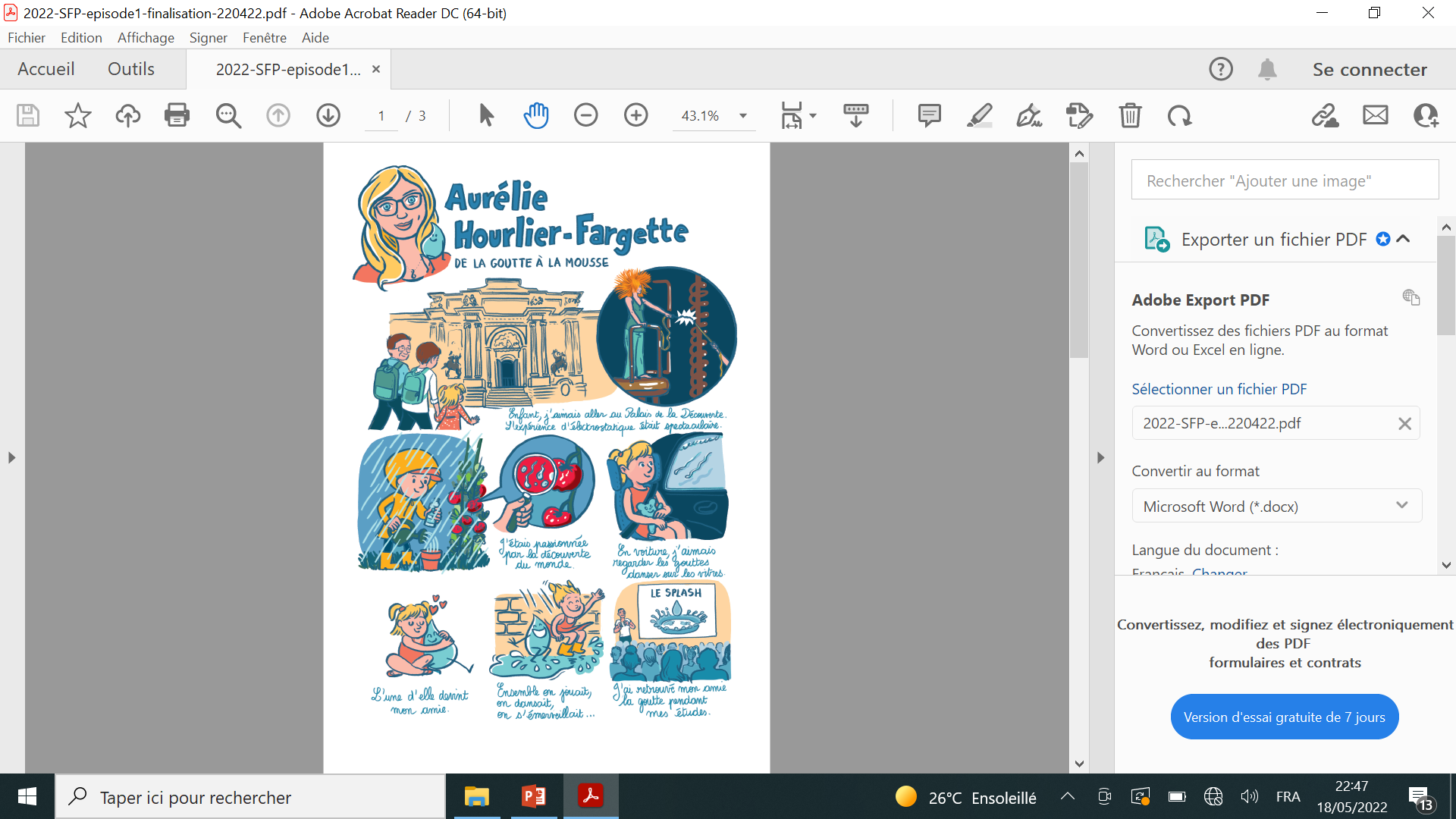 La BD aux 6 histoires serait diffusée pendant le festival (début juillet). 
Elle peut aussi être diffusée lors d’évènements grand public 150 ans .
Puis dans les laboratoires, lors d’interventions dans des collèges et à tous ceux qui la demanderont 
(viser un coût d’impression de 3 € l’unité).
1ère histoire (page 1/4)
2ème histoire (page 1/4)